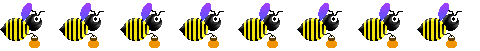 Ruang lingkup dan masalah ekonomi
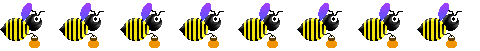 TEORI RUANG LINGKUP DAN MASALAH EKONOMI
Definisi dan Ruang Lingkup Pembahasan
 Faktor yang Mendorong Perkembangan Ilmu Ekonomi
 Beberapa Asumsi yang Digunakan
JENIS-JENIS ANALISIS EKONOMI
TUJUAN PEREKONOMIAN YANG INGIN  DICAPAI
Macam-nacan permasalahan ekonomi
Definisi dan Ruang Lingkup Pembahasan
Ilmu yang mempelajari bagaimana cara tiap individu  atau segolongan masyarakat menggunakan atau mengalokasikan sumber daya yang terbatas jumlahnya untuk mencapai tujuan akhir yang alternatif sifatnya
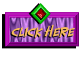 Faktor  Yang Mendorong Perkembangan Ilmu Ekonomi
faktor yang paling dominan adalah semakin banyaknya pendekatan matematis yang digunakan dalam analisa ekonomi tersebut
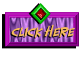 Beberapa Asumsi yang Digunakan
Asumsi Laba maksimum
Asumsi Cateris Paribus
Perbedaan Aliran Positif dan Normatif
Asumsi Laba Maksimum
Adapun asumsi yang paling sering digunakan dalam ilmu ekonomi adalah semua economic agents ingin memaksimumkan sesuatu,sesuatu disini termasuk kepuasan, laba, kesejahteraan dan sebagainya. Kalau seharusnya harus merugi, maka mereka berusaha untuk merugi sesedikit mungkin
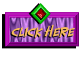 Asumsi Cateris Paribus
Dengan adanya asumsi cateris paribus ini maka dalam melakukan analisa hal-hal lain yang tidak berhubungan dengan analisa dianggap tetap atau konstan dan dengan demikian tidak mempengaruhi analisa yang sedang dilakukan
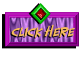 Perbedaan Aliran Positif dan Normatif
Para ahli ekonomi positif percaya bahwa alasan mengapa disiplin ilmu ekonomi bisa sukses adalah karena selama ini disiplin ekonomi telah berhasil menerapkan pendekatan positif dan tidak terlibat dalam hal-hal yang normatif sifatnya.
	Sebaliknya paham normatif beranggapan bahwa kita sebagai ahli ekonomi harus ikut menentukan ke mana arah/ tujuan pembangunan ekonomi hendak dibawa.
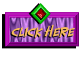 PENGERTIAN EKONOMI DESKRIPTIF
Analisis ekonomi yang menggambarkan keadaan yang sebenarnya wujud dalam perekonomian.
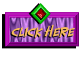 PENGERTIAN TEORI EKONOMI
PANDANGAN-PANDANGAN YANG MENGGAMBARKAN SIFAT HUBUNGAN YANG WUJUD DALAM KEGIATAN EKONOMI DAN RAMALAN TENTANG PERISTIWA YANG TERJADI APABILA SUATU KEADAAN YANG MEMPENGARUHI NYA MENGALAMI PERUBAHAN.
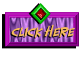 PENGERTIAN TEORI TERAPAN
ILMU EKONOMI YANG MENELAAH TENTANG KEBIJAKAN YANG PERLU DILAKSANAKAN UNTUK MENGATASI MASALHAH-MASALAH EKONOMI.
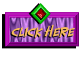 MENCAPAI PERTUMBUHAN EKONOMI YANG CEPAT
MENCIPTAKAN KESTABILAN HARGA-HARGA
MENGATASI MASALAH PENGANGGURAN
MEWUJUDKAN DISTRIBUSI PENDAPATAN YANG MERATA
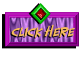 Macam-macam masalah ekonomi
Pengangguran dan inflasi
Penghamburan
Tingkat produksi yang tidak tercapai
Kemajuan teknologi yang tidak seimbang
Pertumbuhan ekonomi yang tidak teguh
PENGANGGURAN DAN INFLASI
Pada umumnya pengeluaran agregat yang sebenarnya adalah rendah daripada yang diperlukan untuk mencapai kesempatan kerja penuh. Keadaan seperti ini akan menimbulkan penangangguran. Adakalanya permintaan agregat melebihi kemampuan perekonomian untuk memproduksi barang dan jasa. Keadaan ini menyebabkan  kenaikan harga-harga atau inflasi
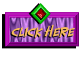 PENGHAMBURAN
Seorang petani tidak dapat menjadi pegawai yang baik dan sebaliknya pegawai-pegawai kantor tidak dapat petani yang baik. Dengan demikian menempatkan pekerja-pekerja yang tidak sesuai dengan keahlian mereka menimbulkan inefisiensi dalam penggunaan faktor produksi keadaan itu dipandang sebagai penghamburan.
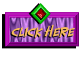 TINGKAT PRODUKSI YANG TIDAK TERCAPAI
Menggambarkan gabungan produksi barang industri dan barang pertanian yang lebih besar daripada jumlah maksimum yang dapat diciptakan oleh perekonomian
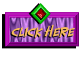 KEMAJUAN TEKNOLOGI YANG TIDAK SEIMBANG
Kemajuan teknologi berlaku di sektor industri dan sektor pertanian,akan tetapi kemajuan di sektor industri lebih pesat dari pda sektor pertanian. Dan hanya sektor industri saja yang sudah menggunakan teknologi yang canggih.
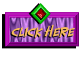 PERTUMBUHAN EKONOMI YANG TIDAK TEGUH
Dalam perekonomian keadaan yang pali ideal adalah mencapai tingkat kesempatan kerja penuh dalam jangka pendek maupun jangka panjang. Dengan perkataan lain, setiap perekonomian selalu mengharapkan agar tingkat pertumbuhan selalu teguh sehingga penggunaan tenaga kerja dan faktor-faktor produksi secara sepenuhnya selalu akan dicapai dari satu periode ke periode lainnya.
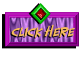 Keadaan yang menimbulkan masalah-masalah ekonomi telah diuraikan. Masalah ekonomi timbul sebagai akibat dari ketidakseimbangan di antara keinginan manusia untuk mendapatkan barang dan jasa untuk memenuhi keinginan tersebut. Keinginan manusia jauh melebihi kemampuan.
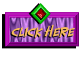